Signal discrimination for neutron-antineutron oscillation sensitivity study at DUNE
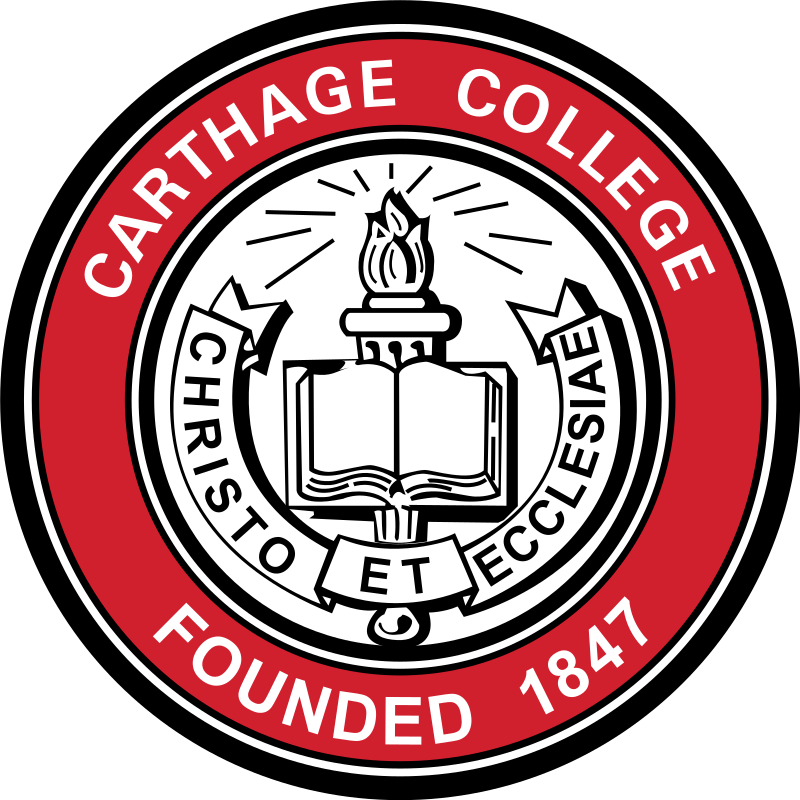 Justin Wheeler	
Fermilab/Carthage College

Mentor: Linyan Wan Fermilab
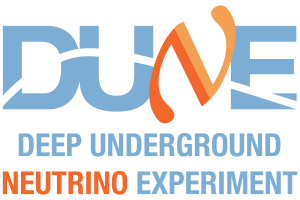 DUNE overview
Liquid Argon Time Projection Chamber (LArTPC)
Source: DUNE Collaboration
2
July 2024
Justin Wheeler | New Perspectives 2024
[Speaker Notes: Mention atmospherics]
Source: B. Dev, et al., J. Phys. G (2024)
3
July 2024
Justin Wheeler | New Perspectives 2024
[Speaker Notes: BNV According to Sakharov conditions
Transition not oscillation????]
Antineutron annihilation in nucleus
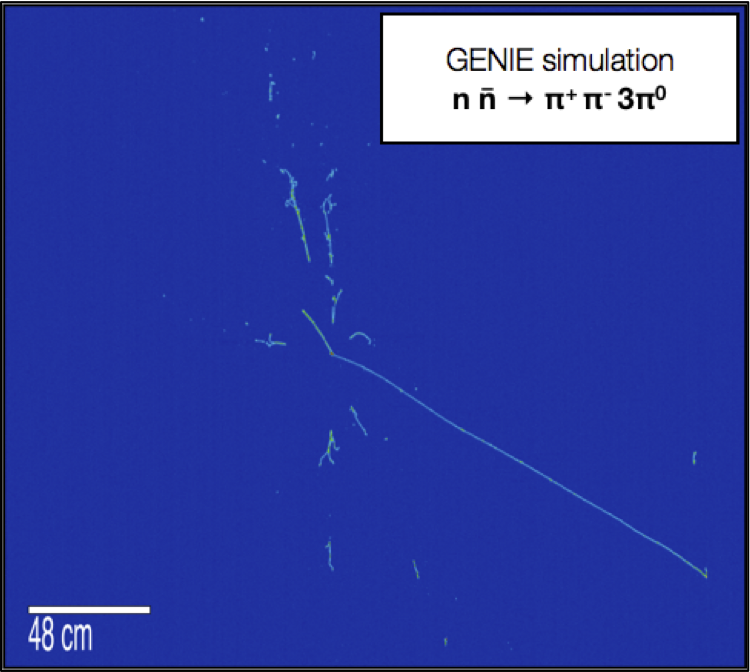 DUNE Far Detector Horizontal Drift (FDHD) Simulation
4
July 2024
Justin Wheeler | New Perspectives 2024
[Speaker Notes: Higher res figure
Verify FSI bullet points – elastic
antineutron annihilation title (ignore)

Label tracks and showers not the pi0 and pi+ pi-]
Background signal: atmospheric neutrinos
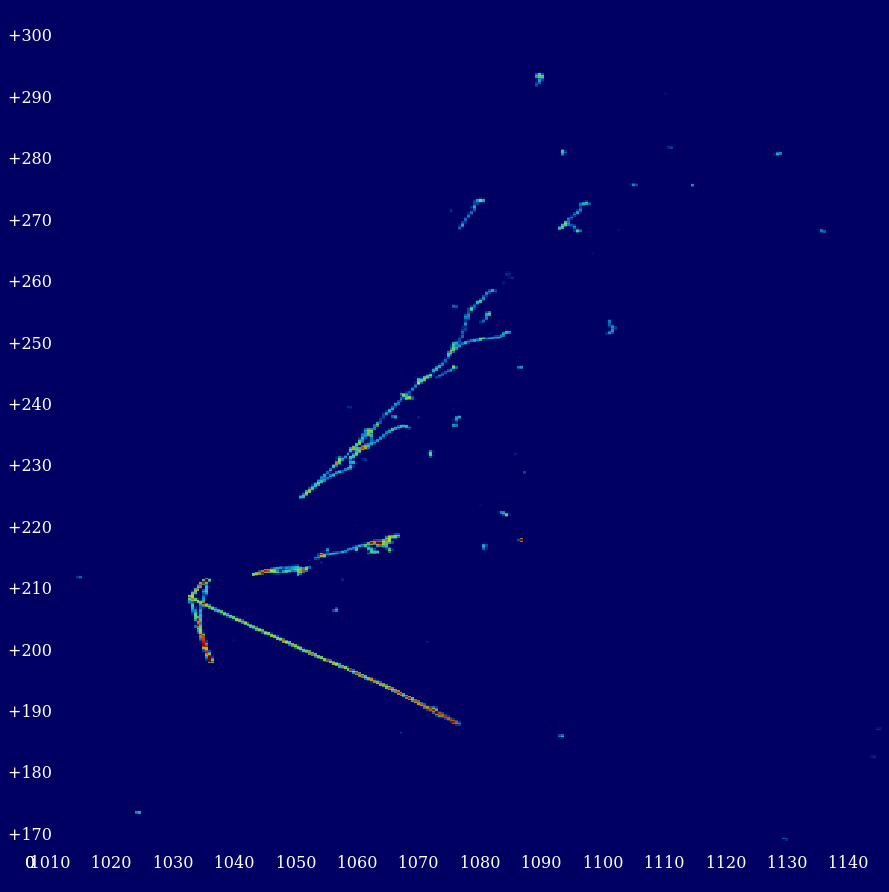 DUNE FDHD Simulation
5
July 2024
Justin Wheeler | New Perspectives 2024
[Speaker Notes: Make sure CC and NC.
Highlight no charged leptons in signal more.

Linyan will email simulated atm nu interaction]
Constructing Feature Variables
Compared to background we generally expect signal events to
Be more isotropic
Have higher multiplicity
Have no long muon track
…
6
July 2024
Justin Wheeler | New Perspectives 2024
[Speaker Notes: Highlight kinematic variables.
Clarify these are not all the features of nnbar]
Multiplicity and precuts
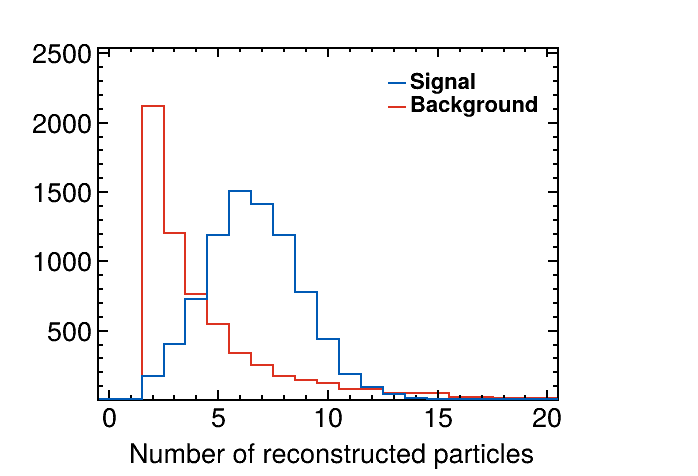 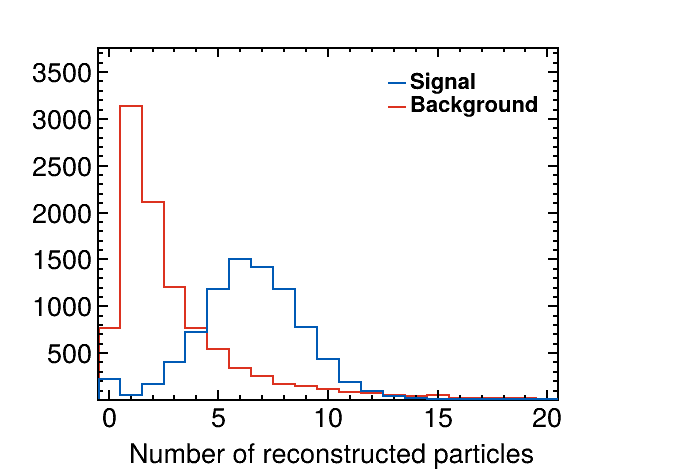 FDHD Simulation
FDHD Simulation
DUNE Work In Progress
DUNE Work In Progress
# particles > 1
Background not flux weighted
Background not flux weighted
Apply precut of number of reconstructed particles > 1
Signal efficiency: 96.7%
Cut out 39.0% background
Signal events have higher multiplicity
7
July 2024
Justin Wheeler | New Perspectives 2024
Isotropy and kinematics
FDHD Simulation
FDHD Simulation
DUNE Work In Progress
DUNE Work In Progress
Background not flux weighted
Background not flux weighted
Signal events are more isotropic
Background exhibits directionality
Background events have wider kinematic range
Signal events have total momentum around fermi momentum
8
July 2024
Justin Wheeler | New Perspectives 2024
Classification of Signals
Check correlation between variables
Optimize cuts based on sample size
Optimize an estimator
Final signal efficiencies can be calculated
Can be applied to calculate DUNE far detector sensitivity
Example decision tree
9
July 2024
Justin Wheeler | New Perspectives 2024
Summary
SK, Phys.Rev.D 103 (2021) 1, 012008
DUNE?
Source: Babu, et al.
10
July 2024
Justin Wheeler | New Perspectives 2024